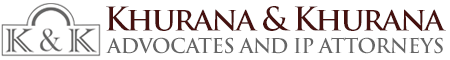 Title of the Invention:
Rain Water Management
using Elevated Channels over Roads with Stack Effect to vent Vehicle Exhaust
Inventor:
Manisha Deshpande

Applicant:
Dr. D.Y. Patil Vidyapeeth
Slide 1
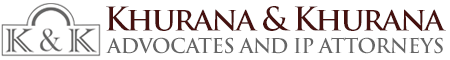 Technical Field of Inventions
The present Invention relates to the field of Civil Engineering.

 The present Invention helps in effective management of Rain Water.

The present invention has cutting edge technology for controlling the situation of droughts and floods.
Patent Status
Indian patent application No: 201721024084

Priority Date - 07th July 2017

Patent Published and Pending
Slide 2
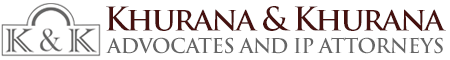 Present Situation
Slide 3
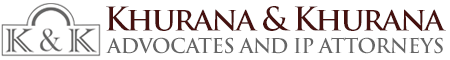 Our Approach
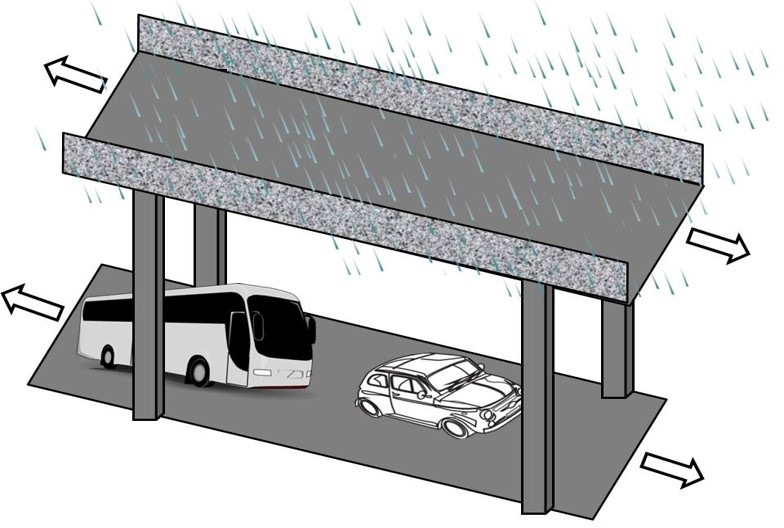 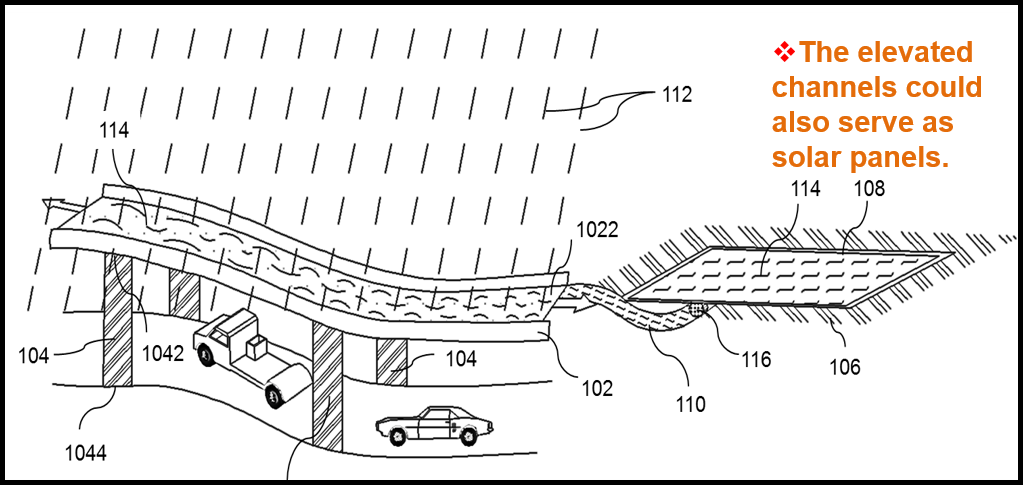 Slide 4
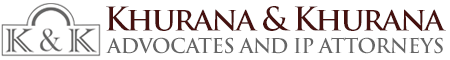 Working
Slide 5
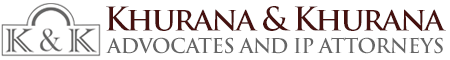 Advantages
Slide 6
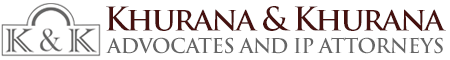 Illustration
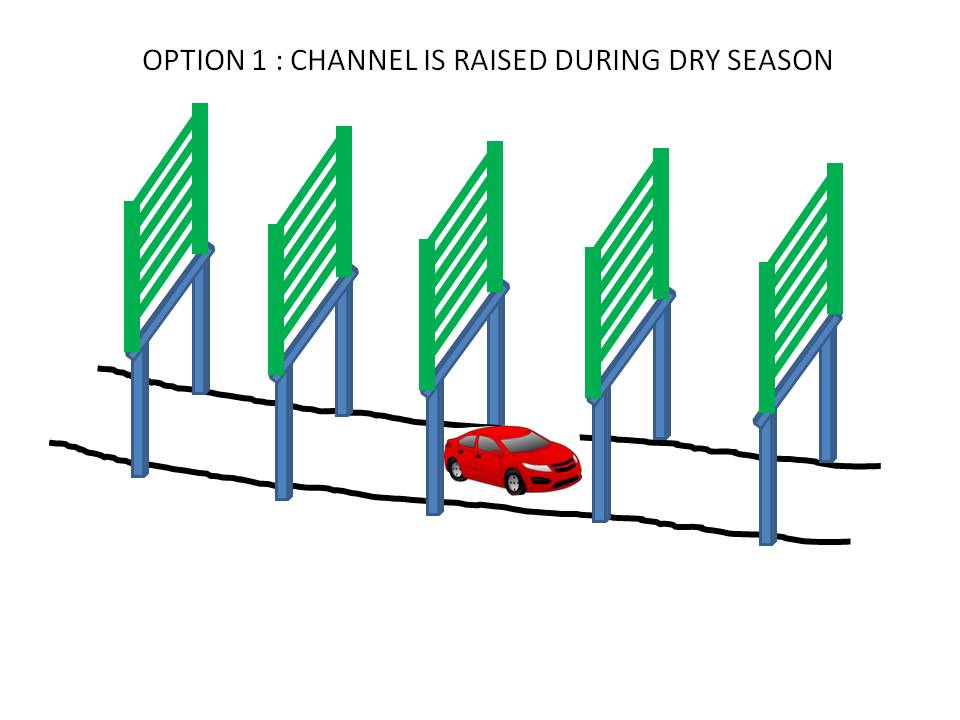 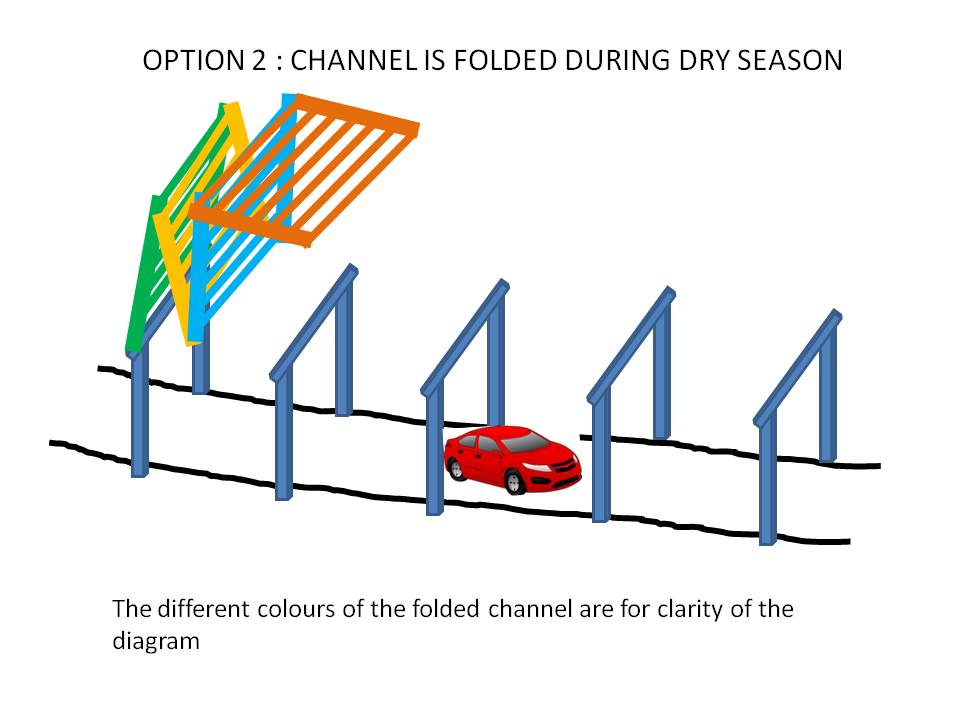 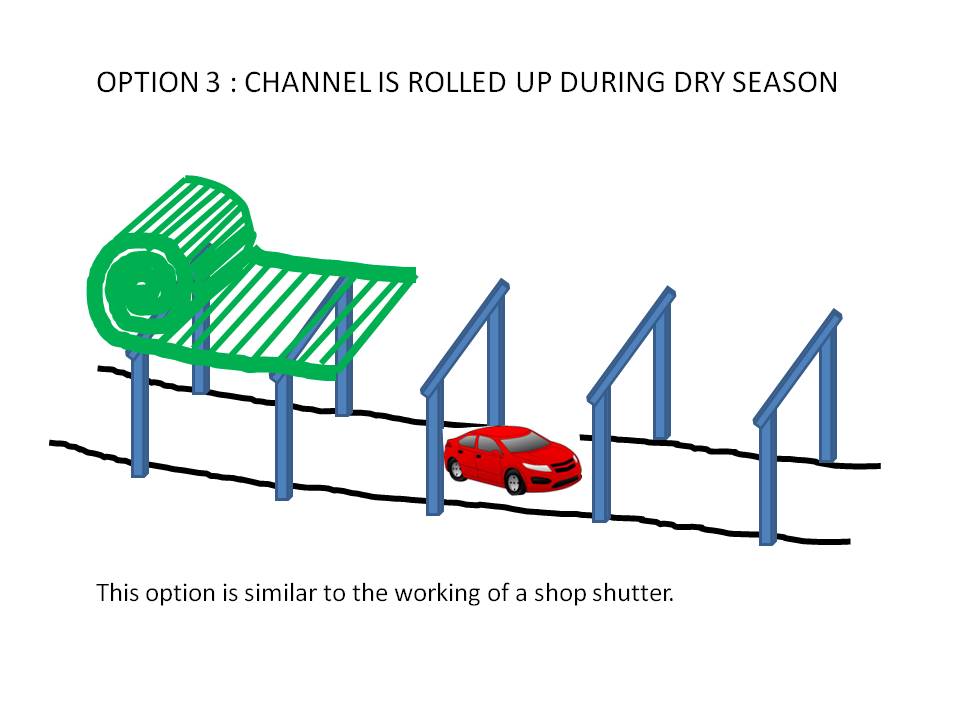 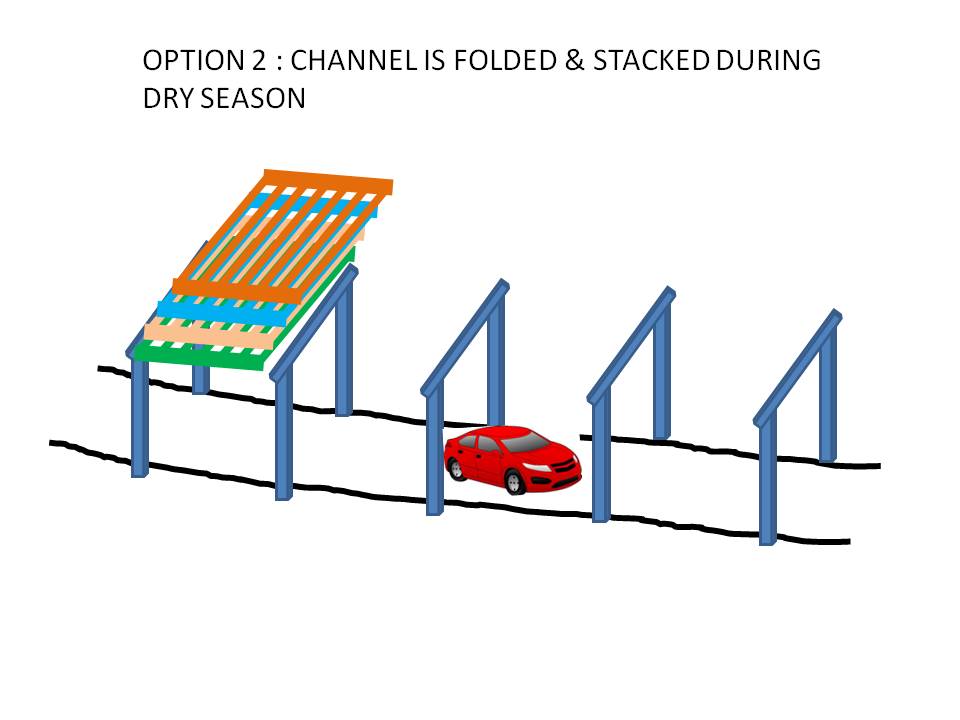 Slide 7
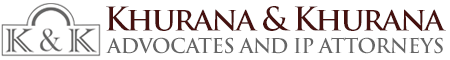 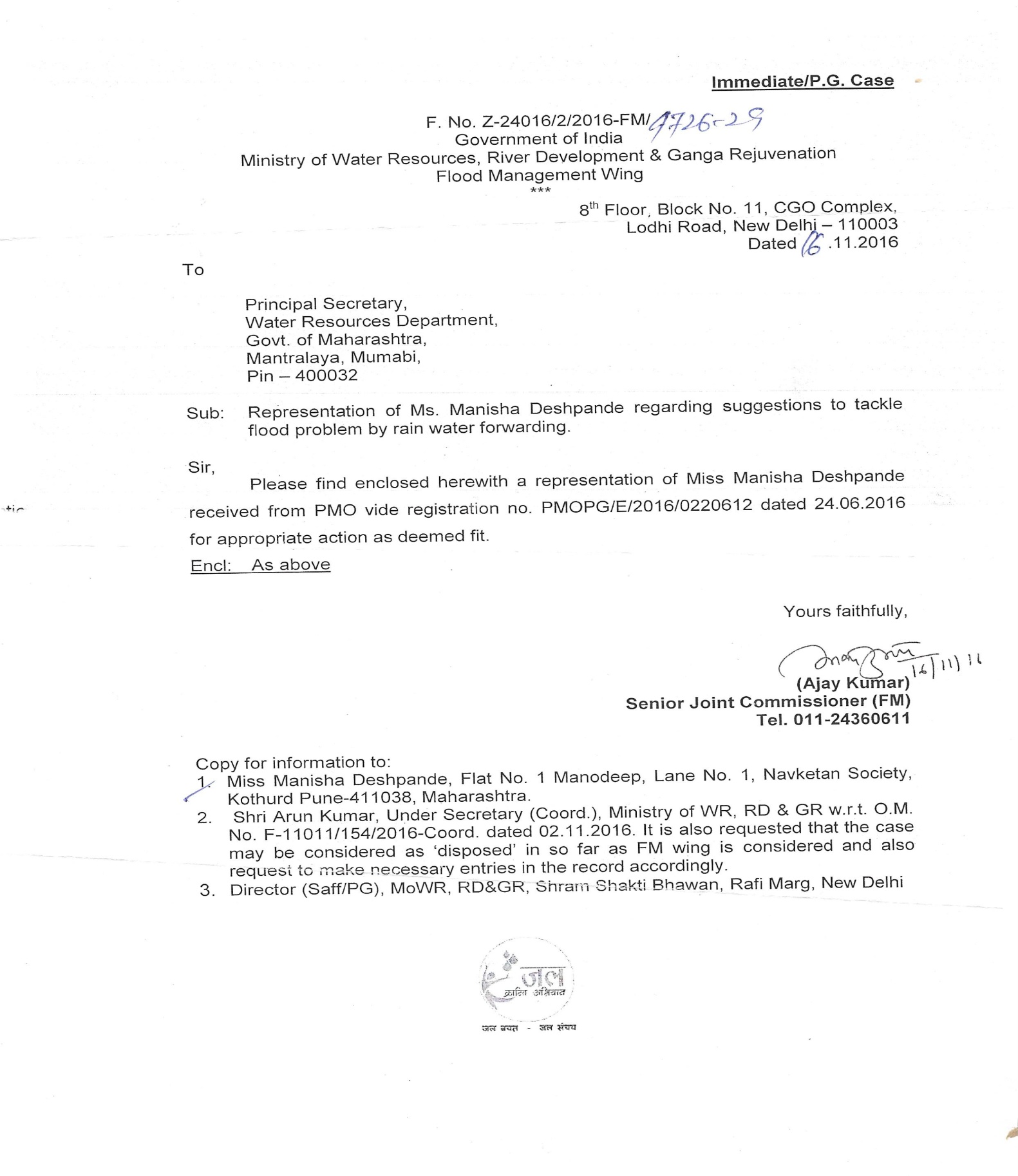 Letter from    GOI Ministry     of Water Resources (Flood Management Wing)

To

GOM Water Resources Department)
Slide 8
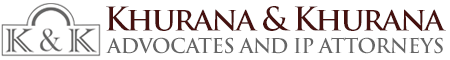 Status of Original Submission to PMO
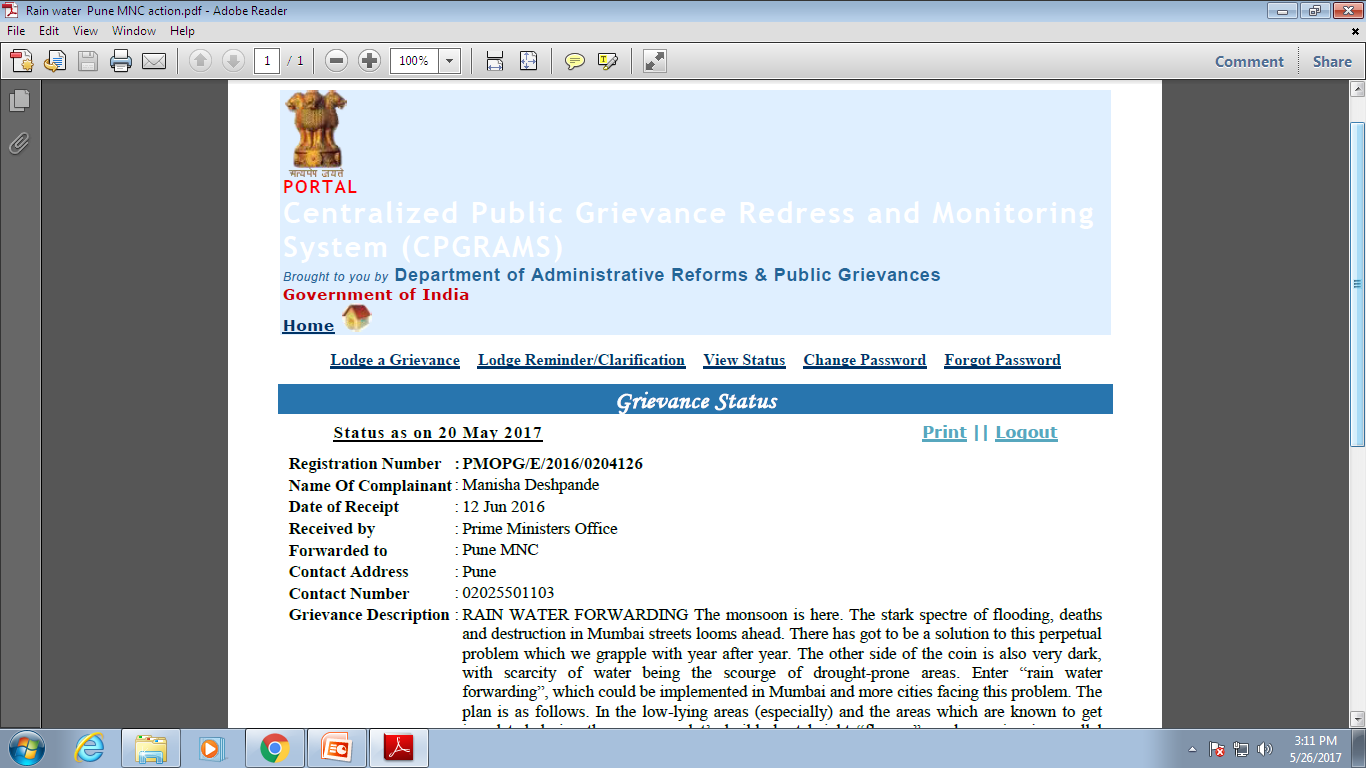 Slide 9
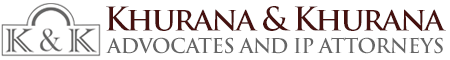 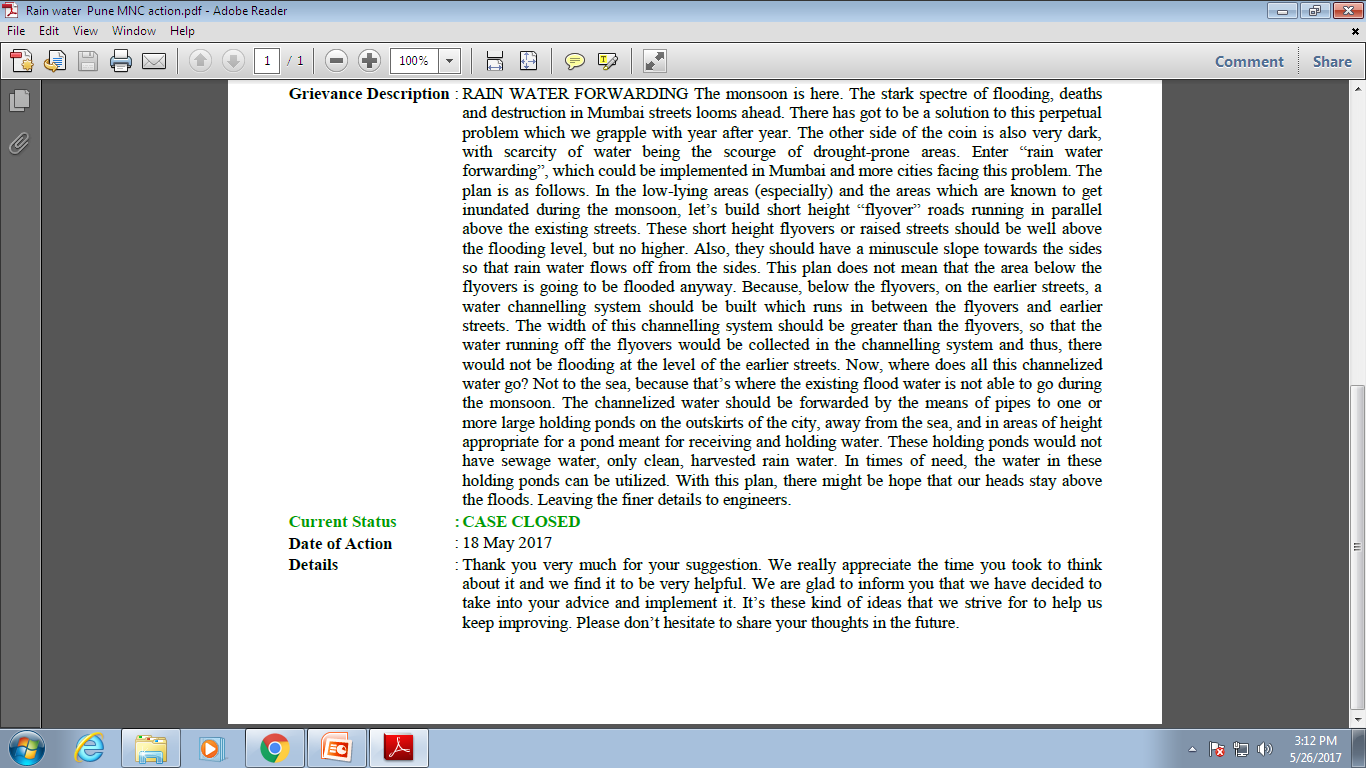 Slide 10
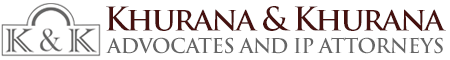 Expectations
Slide 11
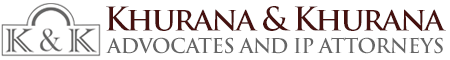 THANK YOU
Contact Person:
Mr. Ankit Kumar
New Delhi Office - IIPRD
9, Birbal Road, Jangpura Extension, Delhi - 110014
Tel: +91-(011) 40079530
E-Mail id: ankit@iiprd.com
Slide 12